Les médias sociaux et le web
Les médias sociaux les plus utilisés

Utilisation des médias sociaux (bonne et mauvaise)

Utilisation des courriels et de la page web de classe (bonne et mauvaise)

Les communications possibles avec les élèves du primaire
1- Les médias sociaux les plus utilisés
Les médias sociaux les plus utilisés
Vidéo d’introduction
[Speaker Notes: Over-Blog, Blogger, Wordpress, Live Journal, Type Pad, Mahalo, Wikia, Wikipedia, Instragram, Delicious, Tumblr, Vine, Youtube, Vimeo, Pinterest, TheFancy, Slideshare, Deezer, Spotify, Myspace, Sina Weibo, Tencent Weibo, WeChat, Kik, Skype,SnapChat, WhatsApp, Line, Ozone Disqus, Quora, reddit  github, stack exchange, Vkontakte Renren, badoo, mixi, xing, tagged, viadeo, linkedin]
Les médias sociaux les plus utilisés
Over-Blog, Blogger, Wordpress, Live Journal, Type Pad, Mahalo, Wikia, Wikipedia, Instragram, Delicious, Tumblr, Vine, Youtube, Vimeo, Pinterest, TheFancy, Slideshare, Deezer, Spotify, Myspace, Sina Weibo, Tencent Weibo, WeChat, Kik, Skype,SnapChat, WhatsApp, Line, Ozone Disqus, Quora, reddit  github, stack exchange, Vkontakte, Renren, badoo, mixi, xing, tagged, viadeo, linkedin
Facebook
Site de partage de photos
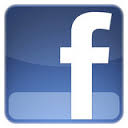 Lancé en 2004
1.2 milliards d’utilisateurs
Facebook
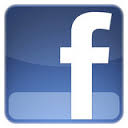 Partage de vidéos, création de pages, 
de groupes et de profils personnels


Présence de jeux variés

2e réseau social le plus utilisé
Outil de microbloguage
Twitter
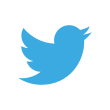 Lancé en 2006
500 millions d’utilisateurs
[Speaker Notes: 140 caractères
Utilisation de hashtags et d’arobase
Fonctionne par abonnement-abonné]
140 caractères

Utilisation de hashtags et d’arobase

Fonctionne par abonnement-abonné
3e réseau social le plus utilisé
Twitter
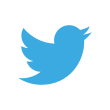 Réseau social professionnel
Linkedin
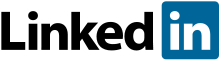 Lancé en 2003
200 millions d’utilisateurs
[Speaker Notes: Facile le dialogue entre professionnels
Utiliser pour rechercher un emploi
Outil de réputation en ligne]
Facilite le dialogue entre professionnels

Utiliser pour rechercher 
un emploi

Outil de réputation en ligne
Linkedin
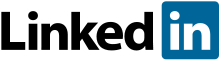 Instagram
Site de partage de photos
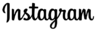 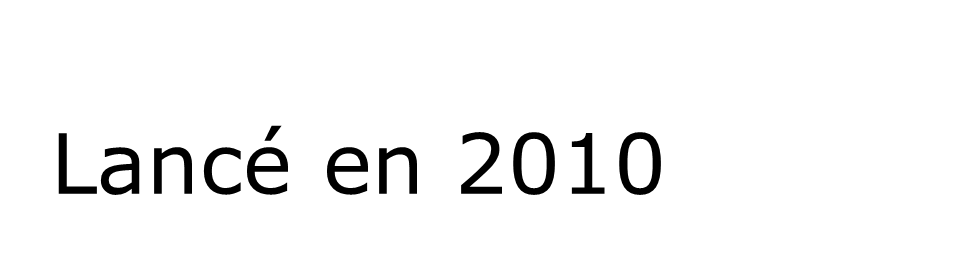 150 millions d’utilisateurs
[Speaker Notes: Appartient à Facebook depuis 2012
Très populaire chez les adolescents]
Instagram
Appartient à Facebook depuis 2012

Très populaire chez les adolescents
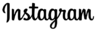 Pinterest
Site de partage de photos
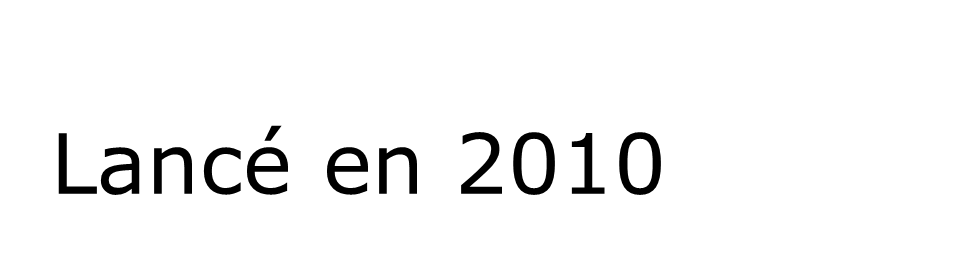 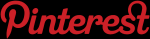 70 millions d’utilisateurs
[Speaker Notes: Babillard virtuel
Partage de documents variés]
Pinterest
Babillard virtuel

Communauté d’enseignants 


Partage de documents variés
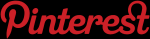 Google +
Site de partage de photos
Lancé en 2011
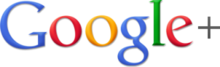 1,27 milliards d’utilisateurs
[Speaker Notes: Privé pendant 90 jours
Fonctionne par cercle de contacts
Visioconférence intégré]
Google +
Privé pendant 90 jours

Fonctionne par cercle 
de contacts (amis-familles-connaissances-professionnels

Visioconférence intégré (Google Hangout)

1er réseau social le plus utilisé
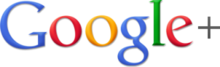 Snapchat
Site de partage de photos temporaires
Lancé en 2011
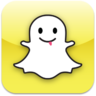 5 millions d’utilisateurs
[Speaker Notes: Application mobile
L’utilisateur décide du nombre de secondes que la photo sera disponible (entre 1 et 10)]
Snapchat
Application mobile


L’utilisateur décide du nombre de secondes que la photo sera disponible (entre 1 et 10)

Possibilité de faire des captures d’écran
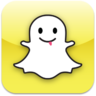 Vine
Site de partage de courts vidéos
Lancé en 2013
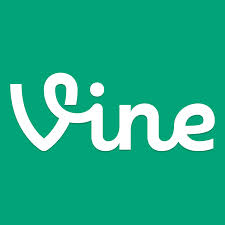 40 millions d’utilisateurs
[Speaker Notes: Application mobile
Partage de vidéos de 7 secondes
Acheté par Twitter en 2012]
Vine
Application mobile


Partage de vidéos de 7 secondes


Acheté par Twitter en 2012
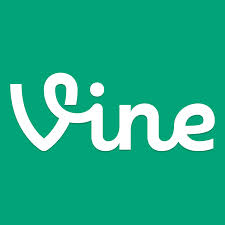 Pheed
Site de partage de courts vidéos
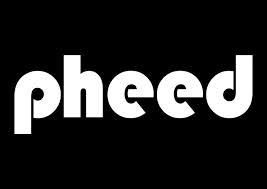 Lancé en 2013
1 millions d’utilisateurs
[Speaker Notes: Application mobile
Permet de diffuser sur Facebook et Twitter
Un mélange de plusieurs médias sociaux]
Pheed
Application mobile

Permet de diffuser sur Facebook et Twitter

Un mélange de plusieurs médias sociaux
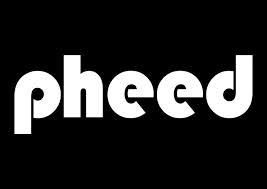 Line
Site de messagerie instantanée
Lancé en 2011
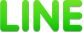 300 millions d’utilisateurs
[Speaker Notes: Application mobile
Échange de messages textes]
Line
Application mobile

Possibilité de faire des appels gratuits

Présence de stickers (émoticons variés)

Échange de messages textes
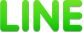 Edmodo
Plateforme pour l’éducation
Lancé en 2008
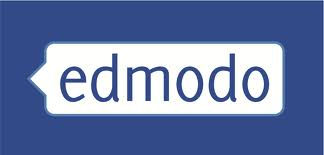 15 millions d’utilisateurs
[Speaker Notes: Banque de ressources pour les enseignants
Réseau privé pour les enseignants, les élèves et les parents]
Edmodo
Banque de ressources pour les enseignants




Réseau privé pour les enseignants, les élèves et les parents
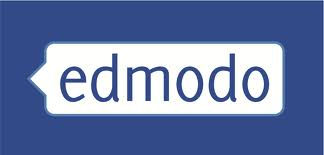 2. L’utilisation des médias sociaux
« Le comportement d’un membre du personnel influe directement sur la perception qu’a la collectivité de sa capacité d’occuper une position de confiance et d’influence, ainsi que sur la confiance des citoyens dans le système scolaire public en général. »
Directive relative à l’utilisation des médias sociaux à la CSDD
Mauvaise utilisation des médias sociaux
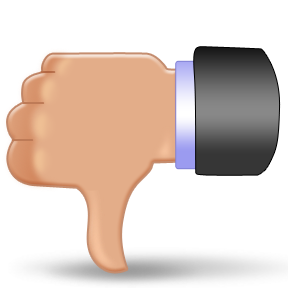 Mauvaise utilisation des médias sociaux
Être amis avec des élèves ou avec des parents sur son compte personnel.

Tenir des propos injurieux, déplacés envers un ou des élèves, un ou des collègues ou toute autre personne.

Diffuser des photos inadéquates de soi ou d’autres « amis ».
Mauvaise utilisation des médias sociaux
Utiliser des plateformes de façon non pédagogique.
Utiliser un compte public comme compte personnel.
Utiliser son nom complet pour son compte personnel.

Utiliser un compte Facebook avec des élèves de moins de 14 ans.
Utiliser adéquatement les médias sociaux
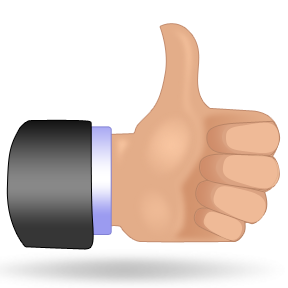 Utiliser adéquatement les médias sociaux
Créer un compte professionnel pour discuter avec des collègues.

Modifier les paramètres de confidentialité de son compte personnel.

Diffuser des photos adéquates.

Choisir ses « amis ».
Utiliser adéquatement les médias sociaux
Utiliser un ton faisant preuve de civisme, courtoisie et de respect.

Communiquer dans un français de qualité et utiliser un langage adéquat lors des publications sur un média social.

Utiliser des marques de politesse.
Utiliser adéquatement les médias sociaux
Utiliser des plateformes liées à la pédagogie.
Modifier son nom d’utilisateur pour qu’il soit plus difficile à identifier.

Ne pas utiliser les médias sociaux à des fins personnelles sur les heures de travail.
3. Utilisation du courriel ou d’une page web
Mauvaise utilisation du courriel ou d’une page web
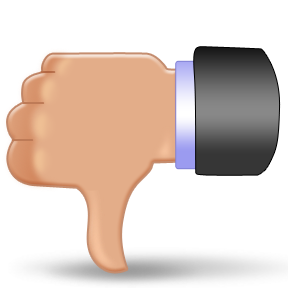 Mauvaise utilisation du courriel ou du web
Diminuer la distance professionnelle (élèves et parents) en utilisant, par exemple, un ton familier.

Diffuser des informations privées avec les élèves ou les parents (les écrits restent…).

Ne pas informer les parents que vous utilisez le courriel avec les élèves ou une page web en classe.
Utiliser adéquatement le courriel ou une page web
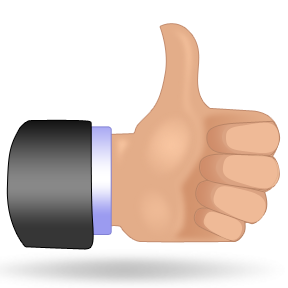 Utiliser adéquatement le courriel ou une page web
Écrire dans un français de qualité et utiliser un langage adéquat lors de chacune des communications avec les parents et les élèves (utiliser Antidote).

Utiliser les formules de politesses.

Éviter la surcharge d’informations et de communications par courriel avec les parents. Favoriser les envois ponctuels et anticiper un délai de réponse.
Utiliser adéquatement le courriel ou une page web
Utiliser l’adresse de messagerie de la commission scolaire avec les élèves et les parents.

Utiliser une adresse courriel pour les élèves générée par GPI.

Créer une page web de classe et utiliser les réglages pour restreindre l’accès (travaux d’élèves) ou pour valider le contenu diffusé (blog).
4. Les communications possibles avec les élèves du primaire
Portail 
 Courriel « Découvreurs » à partir de GPI
 Page web de classe (WordPress)
 Courriel des parents
Ressources
Guide des droits sur Internet, Centre de recherche en droit public

http://www.droitsurinternet.ca/

Directive relative à l’utilisation des médias sociaux à la CSDD

http://www.csdecou.qc.ca/collegedescompagnons/files/2012/11/directives_sites_sociaux.pdf

Médias sociaux 2014, RÉCIT local de la CS des Hauts-Cantons

https://drive.google.com/folderview?id=0B2Bq4gKaQitrWm5xTklRSWtiVUE&usp=sharing 

Médias sociaux et éducation, RÉCIT national du développement de la personne

https://docs.google.com/presentation/d/1umsDp395xx0RzCcXWqo6TW93Q37SFWdl_DSmNdzfwiA/edit#slide=id.p62